Ruhsal Dayanıklılık
“Resilience” ları vardı?
Latince «resilire» kökünden türemiş ve ingilizcede «resilience» şeklinde yer almaya başlamıştır.

Resilience:
Jump back(geri sıçrama) 
Elasticity (Esneklik)
Çabuk iyileşme özelliği

Kavram başlangıçta fen bilimleri/mühendislik alanlarında «bir maddenin direncini» tanımlamak için kullanılırken sonraları sosyal bilimlere ve oradan da psikoloji alanına transfer olmuştur.
Metal dayanıklılığı: “Kırılmak yerine dayanmak ya da esnemek”
[Speaker Notes: Resilience kavramı; Latince “resilire” kökünden türemiştir ve bir maddenin elastik olması ve aslına kolayca dönebilmesini ifade etmekte kullanılmıştır. Kelime anlamı itibariyle, İngilizcede geri sıçrama ve esneklik anlamlarına gelir.  Esasen fen bilimleri alanında kullanılan ve maddenin kırılganlığa karşı direnci ve esneme kabiliyeti anlamına gelen terim, çok daha sonraları sosyal bilimlerde «sistemlerin ve bireylerin yıkıcı olaylardan sonra yıkılmadan kalabilme ve yaşanan hasarın çabucak onarılabilmesi» anlamında kullanılmaya başlanmıştır.]
Sağlamlık
                                                           Mukavemet
                         Dayanıklılık
Metanet
                                                                   Yılmazlık
                                        Esneklik
      Bükülebilme
                                                              Uyabilme
[Speaker Notes: Peki kavramın Türkçe karşılığı nedir ? Resilience geniş ve çetrefilli bir kavram ve bu geniş kavramı tek bir kelime ile açıklamak/tanımlamak güç. Türkçede tek kelime ile ifade edilemeyen kavramlara sıklıkla yabancı kelimeyi Türkçe okunabilir hale getirerek çözüm bulunuyor. Resilience kelimesi “rezilyans” ve “rezilyant” olarak kullanılmış bir müddet. Son 10 yıl içinde; dayanıklılık, sağlamlık, yılmazlık, esneklik gibi çeviriler kullanılmaya başlanıyor ancak resilience tek başına bu anlamlardan çok daha geniş bir olguyu anlatmak için kullanılan bir kavram. Sunum boyunca resilience kelimesinin karşılığı olarak «sağlamlık» terimini kullanmayı tercih edeceğiz ve  «psikolojik sağlamlık» kavramını detaylı bir şekilde konuşup tartışmaya çalışacağız.]
Ruhsal Dayanıklılık Tanımı
İşleyen sağlıklı sistemini zorlayıcı durumlarla karşılaşan veya travma oluşturma ihtimali olan olaylara maruz kalan bir kişinin, grubun veya topluluğun olumlu ruhsal sonuçlarla çıkmasına sebep olan GELİŞİMSEL SÜREÇ.


Kırılmadan bükülebilme, eğilme, olay geçtikten sonra da eski şekline dönebilme kapasitesidir. Tanımda psikolojik sağlamlığın 2 temel özelliğine vurgu yapılmakta, kişinin zorlu olaylara olumlu uyum sağlayabilmesi ve zorluklar geçtiğinde eski haline geri dönebilmesi gerekiyor.
[Speaker Notes: Kırılmadan bükülebilme, eğilme, olay geçtikten sonra da eski şekline dönebilme kapasitesidir. Tanımda psikolojik sağlamlığın 2 temel özelliğine vurgu yapılmakta, kişinin zorlu olaylara olumlu uyum sağlayabilmesi ve zorluklar geçtiğinde eski haline geri dönebilmesi gerekiyor.]
Herkesin Dayanıklılıkla İlgili Kapasitesi, güçleri ve İhtiyacı farklı olabilir.
Bu Eğitimin amacı Gençlere Bu Perspektiften de bakabilmek ve sistematik bir şekilde ufak dokunuşlar yapabilmektir.
Önemli Noktalar…
Ruhsal Dayanıklılık;
Sadece doğuştan gelen bir süper güç değildir
İyi çevrenin bir armağanı değildir.
Kişisel özellikler, Çevresel ve Sosyal Etkenlerin bir bileşiminden oluşur. 
Kişinin değil ‘sistemin kapasitesidir’
Anlık sonuçlar verebilse de ‘anlık bir vaka değildir’ bir süreçtir.
Ruhsal Dayanıklılık geliştirilebilir.
Dayanıklılığı bina edebilmeyi sağlayan ‘koruyucu etmenler’ vardır.
Dayanıklılığı azaltan risk faktörleri vardır.
Herkesin farklı güç noktaları ve zayıf yanları vardır. Bazen güçler zayıflıklara dönüşebilir. 
Ruhsal Hastalıkların ‘Ruhsal Dayanıksızlıkla’ lineer bir ilişkisi yoktur. Bazen gruptaki en dayanıklı insanlar ruhsal bulgu verir. Ancak ruhsal dayanıklılık en önemli tedavi dayanaklarından birisi olabilir.
Bazen ‘sadece orada olmanızın bile’ işe yarayabildiği, küçük dokunuşların işe yarayabildiği bir alandır.
Zorlayıcı Durumlar…
Beklenmeyen, aniden gelişen…
Ciddi Hastalıklar
Sevdiği birisinin hastalığı, ölümü
Savaşlar
Kazalar
Doğal afetler
Göçler…
Günlük yaşamda sürüp giden…
 Okul Stresi
 Sınavlar
 Yeni ortamlara girmek
 Maddi zorluklar
 Yaşadığı çevrede ortamın kötü olması
 Taşınmalar
 Ayrılıklar
 Yeterince aile, arkadaş desteği olmaması
 Kaldığı yerle ilgili sorunlar
 Yaşadığı evin fiziksel koşulları 
 Arkadaşlarla yaşanan sorunlar
 Aile ile çatışmalar
 Kırık kalpler…
Psikolojik sağlamlık süreci sonrasında oluşan olumlu sonuçlar (Masten)
Gelişimsel basamakların uygun bir şekilde tamamlanması
Akademik alanda başarı 
Sosyal alanda olumlu ilişkiler 
Suç davranışından uzaklaşma 
Psikolojik olarak sağlıklı olma 
Duygusal olarak daha az problem oluşması 
Mutluluk hissi 
Okula devam etme davranışının varlığı 
Spor alanında yaşına uygun tercihlerde bulunma
Psikolojik sağlamlık süreci sonrasında oluşan olumlu sonuçlar (Masten)
Sosyal yardım alanında aktif süreçlere katılma
Ders dışı etkinliklere daha fazla katılma 
Kurallara uyma davranışında daha özenli olma 
Yakın arkadaşlık ilişkilerinde daha başarılı olma 
Arkadaş grubu tarafından kabul görme 
Psikopatolojik herhangi bir durumunun olmaması
Psikososyal uyumun gerçekleşmesi 
Bireyin kendini kabulünün gerçekleşmesi 
 Yaşam doyumunun oluşması 
İyilik halinin oluşması
Özetle…
Zorlu Olay Sonrası;
      Sistemin yine işlemesi,       İşlevselliğin Korunması,       Eski Düzeyine çıkması veya       Ekstra kazanımlar elde edilmesi.
Bir Bireydeki Dayanıklılık Sisteminin Bileşenleri
Dayanıklılığı Arttırdığı Bilinen Kişisel Donanımlar
1- Zekâ:
IQ puanlarının yüksekliği Farklı çalışmalarda farklı sorunlar için hemen hemen ortak koruyucu faktör.
Ancak kriz anında daha öne çıkan yürütücü işlev fonksiyonları…
Dikkat
planlama,
organizasyon,
problem çözme, 
çalışma belleğinden faydalanma, 
Mevcut kurulumu değiştirme
Dayanıklılığı Arttırdığı Bilinen Kişisel Donanımlar
2- Yumuşak Huy, İyi geçinme(Hilm)
İlkokul çocuklarında yumuşak huyun(hem anne hem çocuk) okul uyumu ve zorluklarla baş etme için koruyucu olduğu bulunmuş
 Bir başka çalışmada dürtüsel, çabuk parlayan ve tepki veren çocukların hem dayanma hem de aile ilişkileri daha kötü bulunmuş.
3- Olumlu Yüz İfadesi ve duygu
Etrafında olumlu his uyandıran çocuk ve gençlerin problem çözme becerisi de daha iyi olabilir.
4- Mizah Duygusu:
Şakalar yapma, yapılan şakaları anlayıp gülebilme önemli bir baş etme yolu.
Acil servis çalışanları ve itfaiyecilerin mizahı baş etme yöntemleri arasında kullandığı gösterilmiş
«Kötü espride espridir»
5- İç Denetimin iyi olması:
Kendisini Frenleyebilme, Duygularını kontrol edebilme
Bir işlem sırasında
Aktivasyon
Kendini denetleme
Duyguları baskılayabilme
İşi takip edebilme
Sonucu tahlil edebilme
Bu becerisi yüksek gençler hatadan daha çok ders çıkarabilir.
6- Cinsiyet
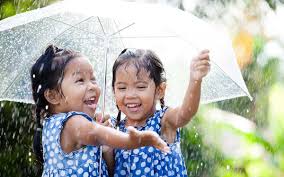 Kız çocuklarının
İletişim becerileri daha iyi
Empati becerileri daha yüksek
Yardım arama becerileri daha gelişmiş
Gelecek için amaç ve hedef belirleme daha fazla
Okul içi ve okul dışı akran ilişkileri daha iyi
Öğretmen, ebeveyn ve diğer yetişkinlerle sosyal ilişkileri daha iyi
[Speaker Notes: Yaklaşık 2500 çocuk ve ergenin dahil edildiği kesitsel bir çalışmanın sonuçlarına göre (Age and Gender Effects on Resilience in Children and Adolescents)]
7- Kişisel Farkındalık ve Kendisini Uygun değerlendirebilme
Bireyin psikolojik açıdan iyi olabilmesi öncelikle kendini bir bütün olarak kabullenebilmesi ile başlar. Kendini kabul kavramı iyi ve kötü özelliklerimizi birlikte kabul edebilmeyi, benlik bütünlüğümüzün bir parçası olan geçmiş yaşantılarımızı kabul edebilmeyi, özsaygıyı, kendini sevmeyi ve özgüveni de içermektedir. Kendisini ve bir bütün olarak yaşamını kabul eden kişi daha olumlu bir ruh haline sahiptir ve kendisini güçlü hisseder.
[Speaker Notes: «Kendini kabul» psikolojik açıdan sağlıklı olmanın 6 boyutundan ilki ve belki en önemlisidir. Bireyin psikolojik açıdan iyi olabilmesi öncelikle kendini bir bütün olarak kabullenebilmesi ile başlar. Kendini kabul kavramı iyi ve kötü özelliklerimizi birlikte kabul edebilmeyi, benlik bütünlüğümüzün bir parçası olan geçmiş yaşantılarımızı kabul edebilmeyi, özsaygıyı, kendini sevmeyi ve özgüveni de içermektedir. Kendisini ve bir bütün olarak yaşamını kabul eden kişi daha olumlu bir ruh haline sahiptir ve kendisini güçlü hisseder.]
Ergenler bu nitelikleri ustalıkla kullanamadığı için olumsuz özellik gibi görünebilir…
8- Çevresini Düzenlemeye Çalışma, duyarsız olmama
Her işe burnunu sokanlar…
Grubun sözcüleri…
bireyin kişisel ve ruhsal koşullarına uygun bir çevre yaratma veya seçme” becerisi 
Bu boyut bireyin kişisel ihtiyaç ve isteklerini karşılayacak şekilde çevreyi şekillendirmesini ve çevredeki fırsatları iyi değerlendirmesini ifade etmektedir. Çevresel hakimiyet, bireyin yaşamını etkin bir şekilde yönetebilmesi ve günlük yaşamın stresiyle başarılı bir şekilde baş edebilmesidir. Çevresel hakimiyet düzeyi yüksek bireyler, etraflarındaki olanakların farkındadırlar ve bunlardan etkin bir şekilde faydalanırlar. Günlük olayları yönetmede oldukça başarılıdırlar.
[Speaker Notes: “bireyin kişisel ve ruhsal koşullarına uygun bir çevre yaratma veya seçme” becerisi 
Bu boyut bireyin kişisel ihtiyaç ve isteklerini karşılayacak şekilde çevreyi şekillendirmesini ve çevredeki fırsatları iyi değerlendirmesini ifade etmektedir. Çevresel hakimiyet, bireyin yaşamını etkin bir şekilde yönetebilmesi ve günlük yaşamın stresiyle başarılı bir şekilde baş edebilmesidir. Çevresel hakimiyet düzeyi yüksek bireyler, etraflarındaki olanakların farkındadırlar ve bunlardan etkin bir şekilde faydalanırlar. Günlük olayları yönetmede oldukça başarılıdırlar.]
9- Sorumluluk Alma
Bireyin sosyal baskılara rağmen düşünce ve davranışlarını kendi standartlarına göre düzenlemesini ve kendi kendine karar verebilmesini ifade etmektedir. Özerk bireyler özgür iradeli, bağımsız, davranışlarını içsel olarak düzenleyen, düşünce ve davranışları üzerindeki sosyal baskıları göğüsleyebilen, «elalem ne der»e göre değil kendi kişisel standartlarına göre karar alabilen kişilerdir
[Speaker Notes: bireyin sosyal baskılara rağmen düşünce ve davranışlarını kendi standartlarına göre düzenlemesini ve kendi kendine karar verebilmesini ifade etmektedir. Özerk bireyler özgür iradeli, bağımsız, davranışlarını içsel olarak düzenleyen, düşünce ve davranışları üzerindeki sosyal baskıları göğüsleyebilen, «elalem ne der»e göre değil kendi kişisel standartlarına göre karar alabilen kişilerdir]
10- Amacı, İdeali Olma
V. Frankl bireylerin yaşamlarının anlam ve amacını bulmalarına yardım üzerine odaklanmıştır. Hem zihinsel sağlığın hem de olgunluğun tanımında bireyin yaşamının bir amacı olması gerektiği belirtilmektedir. 
Psikolojik sağlık ve iyi oluş düzeyinin yüksek olması açısından da amaca sahip bir yaşam birey için oldukça önemlidir.
«Zayıfım olmasın» da bir amaçtır.
[Speaker Notes: Psikolojik iyi oluş kavramının bu boyutu daha çok varoluşçu bakış açısı ile ilgilidir. Bu alanda özel olarak çalışan V. Frankl bireylerin yaşamlarının anlam ve amacını bulmalarına yardım üzerine odaklanmıştır. Hem zihinsel sağlığın hem de olgunluğun tanımında bireyin yaşamının bir amacı olması gerektiği belirtilmektedir. Psikolojik sağlık ve iyi oluş düzeyinin yüksek olması açısından da amaca sahip bir yaşam birey için oldukça önemlidir.]
11-İnançlı olma(Spirituality)
Dini inançları daha fazla olan insanların;
Daha fazla sosyal link kurduğu
İç kontrolünün daha iyi olduğu
Hayatı anlamlandırmada daha başarılı oldukları 
Allostatik yüklerinin (Stresin bedene getirdiği sorunlar) daha az olduğu gösterilmiş.
12- İyimserlik ve umudu sürdürebilme
12- Öz güven ve girişimcilik
13- Kişisel Gelişim Çabası
Bireyin kapasitesinin farkında olmasını ve yeteneklerini geliştirme çabasını yansıtmaktadır. 
Kişinin gelişime, değişime ve deneyime açık olmasını ifade eder. Bireysel gelişim boyutunda iyi olan kişiler, yeni deneyimlere ve öğrenmelere açık bireylerdir. Yaşamı bir öğrenme süreci olarak görürler
[Speaker Notes: Bireyin kapasitesinin farkında olmasını ve yeteneklerini geliştirme çabasını yansıtmaktadır. Kişinin gelişime, değişime ve deneyime açık olmasını ifade eder. Bireysel gelişim boyutunda iyi olan kişiler, yeni deneyimlere ve öğrenmelere açık bireylerdir. Yaşamı bir öğrenme süreci olarak görürler. Merak duyguları fazladır. Sanatsal, kültürel ve sosyal etkinliklere karşı ilgilidirler. Okurlar, öğrenirler, seyahat ederler, bitmeyen bir entelektüel açlık içindedirler. Ryff  kişisel gelişimi, “bireyin gelişmesi ve büyümesi için varolan potansiyellerini geliştirme becerisi” şeklinde ifade etmektedir.]
Bir Bireydeki Dayanıklılık Sisteminin Bileşenleri
Yanınızda Kimin Olduğu Herşeyi değiştirebilir...
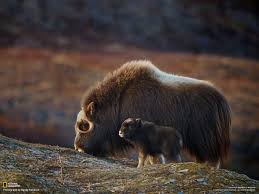 Dayanıklılığı Arttırdığı Bilinen Donanımlar: Sağlıklı İlişkiler
Anne-baba
Kardeş
Arkadaş
Akran grubu
Öğretmen
Sınıf arkadaşı
Akraba
Eş
Kendisi için önemli bir kişi
İş Arkadaşı
Destek aldığı profesyonel
Sağlıklı ilişkiler tüm kişisel güçleri destekler
Kişisel güçlerin denenip geliştirilmesine fırsat tanır.
İlişkinin ruhsal gelişimi desteklemesi için

Tutarlı(Hep aynı kişi yanımda ve hep işimi çözmeye çalışır) 
Uzun süreli
Güvenilir(sürekli kaybetme korkusu olmamalı) 
Koruyucu(Başım sıkışırsa yanımda)
Yol gösterici (Ergendir ne yaparsa yeridir doğru değil)
Kabullenici(Hata yapsam da orada)
Geçmiş kötü ilişki deneyimleri İyi bir başka ilişki modeliyle onarılabilir.
Bir Bireydeki Dayanıklılık Sisteminin Bileşenleri
Çevresel Kaynaklar...
Bireysel güçler kadar dayanıklılığa etkili olduğu gösterilmiş
Sadece bireyin değil toplum ve kültürün güçleri de önem taşır
Çevresel Kaynaklar...
Eğitim fırsatlarının olması
Eğitim ortamının fiziksel ve organizasyon olarak iyi olması
Eğitimin öğretmenlerle ve yaşıtlarla karşılıklı iletişimi destekler nitelikte olması
Boş zaman etkinliklerini geçirebilecek ortamlara sahip olma
Çevresel Kaynaklar...
Destekleyici ilişkileri olan bir toplumdan gelme(Akdeniz)
Sıcak aile ilişkileri
İyi sosyoekonomik koşullar
İyi komşuluk ilişkileri olan yerde yaşamak
Birbirine bağlı bir toplumda yaşamak
Sistemin İşlemesini Zorlaştıracak Şeyler de vardır!!!
Bireysel Risk Faktörleri
Erken doğum
Düşük IQ
Geçimsiz/öfkeli mizaca sahip olma
Düşük benlik saygısı ve kaygılı mizaca sahip olma
Olumsuz Yaşam Olaylarına Maruz Kalma
Madde Kullanımı
Kronik Hastalıklar
[Speaker Notes: Bu faktörleri tek tek ele alalım.]
Erken Doğum
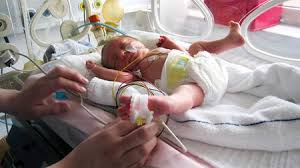 Düşük doğum ağırlığı
Genel sağlık durumları daha kötü
Bilişsel gecikme/gerilik daha fazla
Akademik güçlükler daha fazla
Davranış sorunları daha fazla
DEHB görülme oranı daha fazla
Self regülasyon becerileri daha zayıf
[Speaker Notes: Erken doğmak neden psikolojik sağlamlığımız için bir risk faktörü olsun?
Erken doğan çocuklar henüz biyolojik olarak hazır olmadan, yeterli fiziksel/biyolojik olgunluğa ulaşmadan hayata geliyorlar. Bununla paralel olarak sinir sistemleri de henüz yeterince olgunlaşmamış oluyor ve bu durum çocukları pek çok bozukluk için riskli hale getiriyor. Bu risklerin bir kısmı zaman içinde gelişimle birlikte düzelebilirken (düşük doğum ağırlığı, genel sağlık durumu gibi) bir kısmı ise yaşla birlikte daha görünür ve belirgin hale gelebiliyor. Okul hayatlarında akademik başarılarının daha düşük (IQ seviyeleri zamanında doğan çocukların ortalama 10 puan gerisinde (Quickley2012), akran sorunlarının daha fazla olduğu, dikkat konsantrasyon gibi bilişsel becerilerde daha fazla zorluk yaşadıkları biliniyor (DEHB sıklığı %23, %51’inin düşük okul performansı sergiliyor (Bhutta 2002,quiqkley 2012). Tüm bu faktörler çocuğun karşılaşacağı olası zorlu yaşam olaylarıyla baş etme becerisini de azaltıyor. Burda şunu belirtmekte fayda olabilir. Erken doğan çocuklarda tüm bu saydığımız sorunların görülme ihtimali artmakla birlikte erken doğan ancak bilişsel, akademik ve davranış alanlarında herhangi bir sorun yaşamayan çocuklar da bulunmaktadır.]
Düşük IQ
Problem çözme becerileri daha zayıf
Self regülasyon becerileri daha düşük
Zorlu durumlarla baş etme becerileri daha zayıf
Deneyimlerinden öğrenme, ders çıkarma becerileri daha zayıf
Hazzı erteleyebilme, dürtüleri baskılayabilme ve davranışlarının sonuçlarını öngörebilme becerileri daha zayıf
[Speaker Notes: Ancak burda şunu belirtmekte fayda var. Yüksek IQ sıklıkla koruyucu bir faktörken kimi durumlarda kırılganlığı artırıcı bir faktör olarak da etki edebilir. Zeka seviyesinin iyi olması çevresel etmenlere karşı farkındalığı artırabilir ve bunlardan etkilenme oranı kimizi zaman zeka seviyesi iyi olan çocuklarda daha fazla olabilir. Örneğin ailenin ekonomik problemleri düzey düşük IQ’ya sahip bir birey için fazla bir anlam ifade etmezken daha yüksek zekaya sahip bir çocuğun bu durumdan etkilenmesi daha fazla olabilir. Ya da örneğin hafif otizm gibi klinik bir durumda IQ seviyesi arttıkça çocukta ilerleyen yıllarda depresyon görülme sıklığının daha fazla olduğunu biliyoruz. Çünkü çocuğun yaşadığı olumsuz deneyimlere dair farkındalığı daha iyi oluyor ve bu olumsuzluklardan da etkilenme ihtimali artabiliyor.]
Geçimsiz/öfkeli mizaç
Sosyal becerileri daha zayıf
Akran ilişkileri daha kötü
Emosyon regülasyonları daha bozuk
Kişilerarası ilişkilerde olumsuz deneyimleri daha fazla
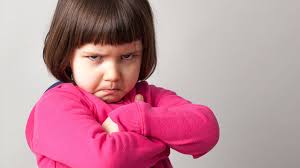 Dr. Onur Burak Dursun
Düşük benlik saygısı ve Kaygılı mizaç
Kendilerine güveni zayıftır
Sıklıkla başarısızlığı bekler ve başarısız olduklarında kendilerini değersiz ve yetersiz hissederler.
Kendi olumsuz ve zayıf özelliklerini daha ön plana çıkarırlar
Güçlü yanlarının daha az farkındadırlar
Gelecek hakkında daha endişeli ve karamsardırlar
Depresyon, anksiyete bozuklukları, yeme bozuklukları, intihar girişimi gibi duygusal ve davranışsal sorunlara daha yatkındırlar.
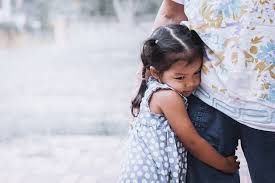 Olumsuz yaşam olayları
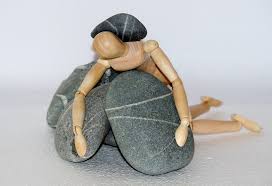 Ebeveyn kaybı
Boşanma/ayrılık
Ebeveyn ve ya kardeş hastalığı
Yoksulluk
Aileden/arkadaşlardan  uzağa taşınma
Yaralanmaya yol açan trafik kazaları
İstismar 
Terkedilme
İntihar
Yeniden evlenme
Evsizlik
Sağlık sorunları ve hastane yatışı
Yaralanmaya yol açan yangın
Ailenin zorunlu göçe maruz kalması
Ailede engelli bireyin olması
Ebeveynin iş ve gelir kaybı
Aile üyelerinden birinin cinayete kurban gitmesi
[Speaker Notes: UDP çalışmasında zorlayıcı yaşam olaylarına çocuklar ve ebeveynler tarafından en sık verilen yanıtları görüyorsunuz. Gördüğünüz gibi çok çeşitli zorlayıcı yaşam olayları olabilir. Bu gün biliyoruz ki çocukluk yıllarında yaşanan olumsuz yaşam olaylarının sayısı arttıkça ilerleyen yıllarda ruhsal ve fiziksel hastalık yaşama ihtimali artıyor. Bu risk faktörlerini hayatımızdan tamamen çıkarmak mümkün değil. Bu nedenle olumsuzluklarla başa çıkabilme becerisi kazanmak ve kazandırmak büyük önem arz ediyor.]
Kronik Hastalıklar
Kronik hastalık:  En az üç aydan daha uzun süren ya da iyileşme olasılığı bulunmayan, sağlık çalışanlarından sık sık yardım almayı gerektiren fiziksel, duygusal ya da zihinsel  durumlar
Çocuklarda en sık görülen kronik hastalıklar; Astım, Kanser, Tekrarlayan karın ağrıları, diyabet
Kronik hastalıklar,  çocuğun okula düzenli olarak devam etmesini, normal okul çalışmalarını yapmasını veya normal çocukluk aktivitelerini gerçekleştirmesini engeller.
Çocuğun yaşadığı stres depresyon, içe çekilme ve ya davranışsal sorunlarına yol açabilir.
Dr. Onur Burak Dursun
[Speaker Notes: ” Çocuklarda eskiden en sık enfeksiyon hastalıkları görülmekte iken artık bu kronik hastalıklara doğru kayma göstermektedir. Kronik hastalığı olan bir çocuğun yaşadığı psikolojik kaygı, uygulanan girişimsel ya da girişimsel olmayan tedavi seçenekleri, sosyal damgalanma hem çocuğu hem de aileyi daha kırılgan hale getirmektedir. Kronik hastalığı olan çocukların hem kendilerinin hem de ailelerinin yaşam kalitesinin bozulduğunu gösteren pek çok çalışma bulunmaktadır. Yaşanılan bu stres çocuğu depresyon, sosyal içe çekilme ve ya davranış problemleri gibi pek çok ruhsal rahatsızlığın oluşma riskini artırmaktadır.]
Ailesel ve Çevresel Risk Faktörleri
Ebeveyn kaybı
Ebeveyn hastalığı
Boşanmış ebeveyne sahip olma
Hatalı ebeveynlik stili
Aile içi şiddet
İhmal/istismara uğrama
Düşük sosyoekonomik düzey
Göç
Doğal afet ve savaşlar
Aile ile ilişkili Faktörler
Ebeveyn kaybı
Ebeveyn hastalığı
Boşanmış ebeveyne sahip olma
Hatalı ebeveynlik stili
Aile içi şiddet
Dr. Onur Burak Dursun
[Speaker Notes: Aile dayanıklılığın oluşumunda koruyucu bir faktör de olabilir bir risk faktörü de olabilir. Psikolojik sağlamlığın oluşumunda en başta çocuğun dışsal kaynaklara (I have) ihtiyaç duyduğunu söylemiştik. Çocuğun temel güven duygusunu destekleyecek, ona «sevilmeye değer» biri olduğunu hissettirecek, gerektiğinde sınır koyarak onu tehlikelerden koruyacak, ihtiyaç duyduğunda yanında olup ona destek olacak ebeveynler çocuğun psikolojik sağlamlığında temelleri atmaktadır. Bu temeller üzerine yaş ilerledikçe çocuk kendi içsel kaynaklarını (I am) geliştirmeye başlar. Erken çocukluk döneminde aile içerisinde bu destekleyici ortamı bozabilecek her durum bir «risk faktörü» olarak tanımlanabilir.]
İhmal-İstismar
Ruhsal gelişimi olumsuz etkiler
Psikososyal ve psikoseksüel gelişimi olumsuz etkiler
Fiziksek/biyolojik gelişimi olumsuz etkiler
Benlik saygıları daha düşük
Emosyon regülasyonları daha zayıf
Alkol-madde kullanım bozukluğu daha fazla
Depresyon, anksiyete bozukluklukarı daha fazla
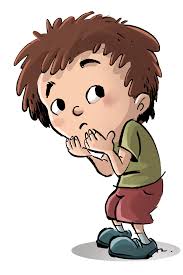 Risk ve koruyucu değişkendir, bireye göre değerlendirilir.
Zeka depresyona da yol açar farkındalık nedeniyle
Boşanma risk faktörüyken evlilik stresi yoksa, varsa rahatlatıcı da olabilir
İstismardan sonra TSB mümkün olabilir
Dr. Onur Burak Dursun
Risk Faktörleri Damgalama ve Teslim olmaya yol açmamalı
Bir anda herşey düzelir mi?
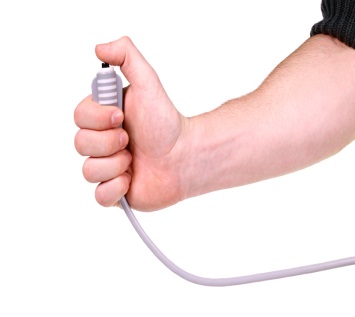 Turning Points
Dönüm Noktaları
“Geçmiş olumsuz seçenekler yerine olumlu yapısal bir değişiklik yapma fırsatı gelen anlar ve sonrasındaki süreç”
Dönüm Noktaları
Bir ciddi yaşam olayı ile başlar
Kavga
Zayıf notlar
Sene kaybetmek
Evlilik
İşe girmek
Çocuk sahibi olmak
Genelde olumlu bir İlişkiye yol açılır
Arkadaş
Rol model
Öğretmen
Mentör
Eş
 Kişinin toplumdaki rolünün değişmesi “suçlu– Baba”,
Güvenilir bireylerce Yeni çevre düzenlemeleri,
Sonrasında “sorumluluk alma” ile etkinliği artar.
ABD de 12-17 yaş arası 4000 çocukla yapılan bir çalışma
Rol model aldıkları kişi ile sağlık/madde kullanımı arasındaki ilişkiye bakılmış(sporcu,sanatçı,arkadaş,öğretmen vb)
Bir öğretmeni rol model alanların rol modeli olmayanlara göre sebze yeme, spor yapma gibi sağlıklı yaşam davranışları daha yüksek. Sigara, Alkol,Madde kullanımı daha düşük. Bu farklar diğer gruplarda yok.
Kapımızı Çalan her çocuğun o sorunu için bu görüşme bir “dönüm noktası” fırsatı olabilir
Çocuklarda psikolojik sağlamlığın gelişmesinde etkili kaynaklar 3 temel başlıkta toplanıyor

I HAVE
I AM
I CAN
I HAVE (Ben ..’ya Sahibim)
Çocuğun sahip olduğu dış kaynakları ifade eder.
Bir çocuk iç dayanıklılık kaynaklarını geliştirmeden önce dış kaynaklara güvenerek hareket eder.
I HAVE (Ben …’ya Sahibim)
Etrafımda ne olursa olsun güvenebileceğim ve beni seven insanlar var
Benim için sınır koyan insanlar var. Bu sayede  tehlike veya bir sorunla karşılaştığımda ne zaman durmam gerektiğini bilebilirim. 
Bana işlerin  nasıl doğru şekilde yapılacağını kendi davranışlarıyla gösteren insanlar var.
Benim işleri kendi başıma yapabilmeyi öğrenmemi isteyen insanlar var.
Hasta olduğumda, tehlikede olduğumda ve ya öğrenmeye ihtiyacım olduğunda bana yardım edecek insanlar var.
[Speaker Notes: Çocuğun ilerde çevresiyle olumlu ilişkiler geliştirebilmesi ve özerklik kazanabilmesi  için erken çocukluk döneminde «temel güven» duygusunu kazanması gerekiyor.]
I AM (Ben..)
Bunlar çocuğun kendi içsel kaynaklarıdır.
İnanç , tutum ve duyguların birleşimi ile meydana gelir.
I AM (Ben..)
İnsanların hoşlanabileceği ve sevebileceği bir insanım.
Başkaları için güzel şeyler yapmaktan ve onlara ilgimi göstermekten memnunum.
 Kendime ve başkalarına karşı saygılıyım.
 Kendi davranışlarımdan sorumlu olmaya karşı istekliyim.
İşlerin yoluna gireceğine eminim
[Speaker Notes: Bu maddelerin Ryff’in psikolojik iyi oluş modelinden hangi boyutlara dahil olduğu katılımcılara sorulabilir ve konu interaktif bir şekilde şlenebilir. Kendini kabul, olumlu ilişkiler, özerklik/otonomi]
I CAN (Ben .. Yapabilirim)
Bu faktörler sosyal ve kişiler arası becerileri içerir
I CAN (Ben .. Yapabilirim)
Beni korkutan ve rahatsız eden şeyler hakkında başkalarıyla konuşabilirim.
Karşılaştığım problemlere çözüm yolu bulabilirim.
Doğru olmayan, tehlikeli işler yaptığımı hissettiğimde kendimi kontrol edebilirim. 
Biriyle konuşmak ve harekete geçmek için doğru zaman olup olmadığını anlayabilirim. 
İhtiyacım olduğunda bana yardım edecek birini bulabilirim.
[Speaker Notes: Olumlu ilişkiler, Özerklik/otonomi

Bir çocuğu «psikolojik açıdan sağlam/dayanıklı» olarak tanımlayabilmek için tüm bu özelliklerin hepsine birden sahip olması şart değil ancak tek bir özelliğin olması da psikolojik sağlamlık için yeterli olmayacaktır.  Sevilen (I have) ancak içsel dayanıklılık kaynakları (I am) ve yeterli sosyal ilişkileri (I can) olmayan bir çocuk psikolojik açıdan dayanıklı olmayacaktır. Başka bir çocuk harika bir özgüvene sahip olabilir (I am) ancak başkalarıyla nasıl iletişim kuracağını bilmiyorsa ve sorun çözme becerileri iyi değilse (I can), etrafında ona yardım edecek insanlar yoksa (I have) bu çocuk da dayanıklı olamaz. Psikolojik dayanıklılık tüm bu özelliklerin kombinasyonundan oluşur.]
TEŞEKKÜR EDERİZ